Comorbiditeit
Comorbiditeit - betekenis
Comorbiditeit
Een ziekte komt zelden alleen. In Nederland hebben 1,5 miljoen mensen meer dan één ziekte 
Dit heeft negatieve gevolgen voor hun kwaliteit van leven. 
Het kan toeval zijn dat er meerdere ziektes onafhankelijk van elkaar voorkomen bij een persoon
Vaker zien we dat een ziekte een gevolg is van een andere ziekte, of dat een bepaalde risicofactor leidt tot verschillende ziektes bij één persoon. 
Er zijn zelfs bepaalde combinaties van ziekten die vaker voorkomen dan verwacht.
Comorbiditeit en multimorbiditeit
Meer dan de helft van de mensen ouder dan 55 jaar met een chronische aandoening heeft één of meer andere aandoeningen
Van de mensen ouder dan 50 jaar met een depressie of angststoornis heeft 80% somatische comorbiditeit
Comorbiditeit komt vaker voor naarmate men ouder wordt. 
Tussen de 65 – 80 jaar heeft 1/3 tot 2/3 van alle personen meer dan twee ziekten. 
Bij personen ouder dan 80 jaar is de kans nog groter: 70 tot 80% van hen heeft comorbiditeit
Als er een onderscheid gemaakt wordt tussen lichamelijke en geestelijke aandoeningen, kan gesteld worden dat de helft van de mensen met een psychische aandoening ook een lichamelijke aandoening heeft.
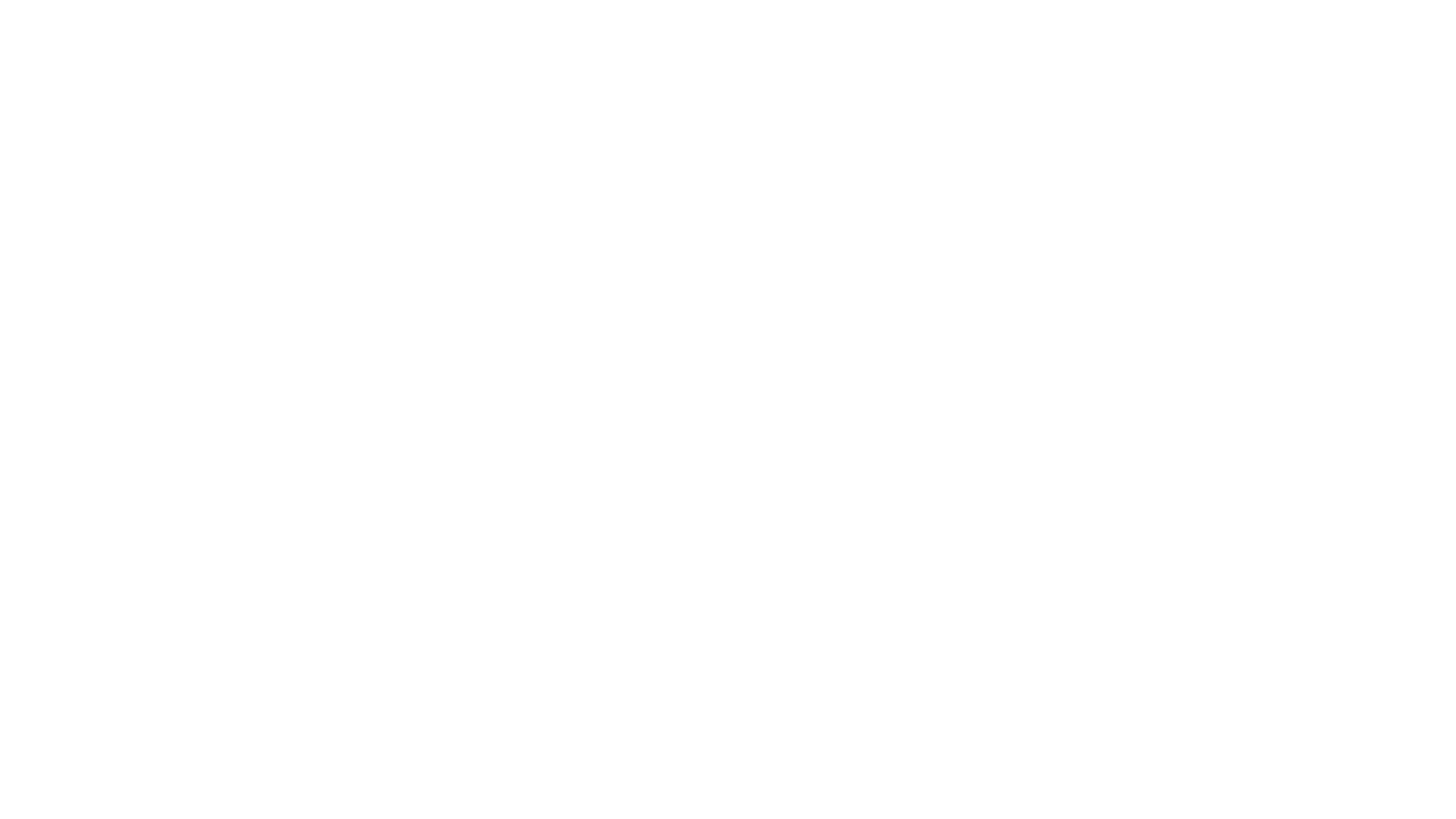 Is er verschil tussen comorbiditeit en een dubbele diagnose?

Een cliënt met een dubbele diagnose heeft gelijktijdig last van een stoornis in het gebruik van een middel en een andere psychiatrische stoornis. 
Bijvoorbeeld een ernstige depressie gecombineerd met een alcoholverslaving, een persoonlijkheidsstoornis met cocaïnemisbruik, of schizofrenie met een cannabisverslaving. Allerlei combinaties tussen middelen en psychiatrische stoornissen zijn mogelijk.
Comorbiditeit vs Dubbele Diagnose
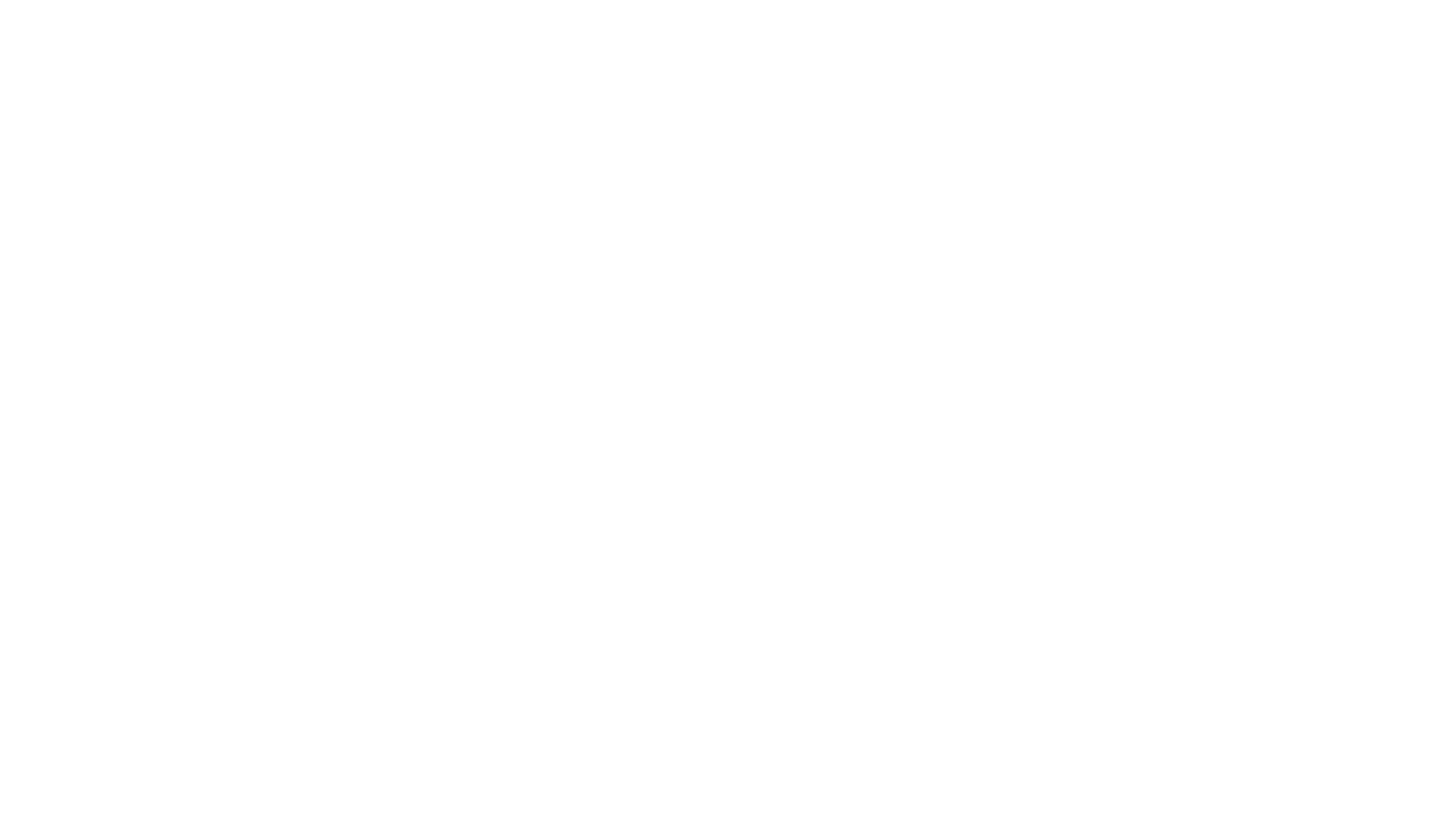 Dubbele Diagnose
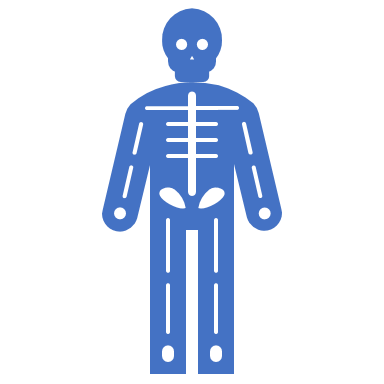 Mensen met een dubbele diagnose:
• vallen eerder terug in gebruik of psychiatrische    symptomen;• worden meer opgenomen en zijn minder   therapietrouw;• zijn vaker dakloos, depressief, suïcidaal en   agressief;• hebben meer problemen met hun familie;• hebben meer chronische, maatschappelijke    moeilijkheden, zoals werkloosheid en    langdurige conflicten in de privésfeer.
Welke ziektes komen vaak tegelijk voor?
Als we kijken naar ziekten die samen voorkomen gaat het vaak om de volgende combinaties: 
	o Hartfalen en diabetes 
	o Hartfalen en COPD 
	o COPD en eczeem 
	o Depressie en angst
Knelpunten bij comorbiditeit
Een veel voorkomende vorm van comorbiditeit is depressie die samengaat met een angststoornis. 
Dit betekent: meer klachten want je bent somber en angstig tegelijkertijd. 
Deze combinatie van stoornissen heeft ook te maken met de manier waarop diagnoses gesteld worden. 
Zo is het niet verwonderlijk als mensen met een depressie vaker piekeren, dat hoort in die zin bij depressies. 
Volgens de DSM hoort piekeren bij angststoornissen. 
Er is dus een risico dat je twee diagnoses krijgt, terwijl er sprake is van één onderliggend probleem.
Risicogroepen.
Comorbiditeit komt vaker voor bij sociaaleconomisch zwakke groepen en bij oudere migranten. 
De laagdrempelige toegang tot de eerste lijn zou deze ongelijkheid moeten verminderen en mogelijkheden moeten bieden ook psychosociale problemen te bespreken. 
Taalproblemen, culturele verschillen en het taboe op psychische hulpverlening vormen een barrière. 
De zorgverlener dient bij patiënten met een sociaaleconomisch zwakke achtergrond en migranten, extra bedacht te zijn op mogelijke bijkomende psychosociale problematiek..
Subcategorieën
Zintuiglijke problemen: visus en gehoorafwijkingen 
Psychologische/psychiatrische resp. psychosociale problemen en aandoeningen zoals angst, depressie, eenzaamheid 
Chronische progressieve aandoeningen die van invloed zijn op de levensverwachting zoals 
Diabetes Mellitus, 
COPD 
Nierfunctiestoornissen
Oncologische aandoeningen
reumatische en degeneratieve aandoeningen
cognitie verlies c.q. dementie 
restgroep
Begrippen
Comorbiditeit: de aanwezigheid van een aandoening naast een primaire, centraal staande ziekte of aandoening.
Multimorbiditeit: de aanwezigheid van twee of meer chronische aandoeningen waarbij de ene aandoening niet méér centraal staat dan een andere.
Chronische somatisch-psychische co-/multimorbiditeit: co-/multimorbiditeit waarbij er sprake is van een combinatie van een chronische somatische en een chronische psychische aandoening.
Complexe chronische somatisch-psychische co-/multimorbiditeit: het gelijktijdig voorkomen van een somatische en psychische aandoening waarbij er sprake is van een onderlinge negatieve beïnvloeding van de aandoening(en) of de ernst en/of aard van de somatische en/of psychische aandoening gelijktijdig somatische specialistische behandeling en behandeling in de ggz vereist.
Ziektelast: totale impact van de verschillende aandoeningen op de (kwaliteit van leven van de) patiënt waarbij rekening wordt gehouden met de ernst van deze aandoeningen.
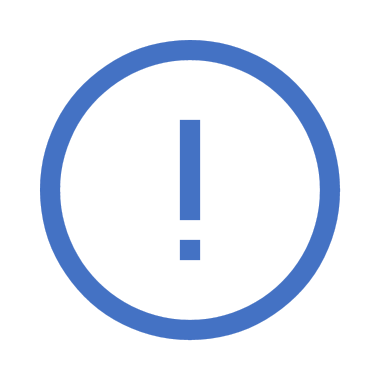